Astronomy
Historical Perspective
Observations of Indigenous People
Enabling people to track seasons when dependent on agriculture
The Moon’s cycle of phases
The seven days are named after the Sun, Moon, and five recognized planets in ancient times
Teutonic name
Africans: 6500BCE
Used the angle of the waxing moon to predict the rainy season.
Orion: winter constellation
Rises around sunset in December
Sets around sunrise
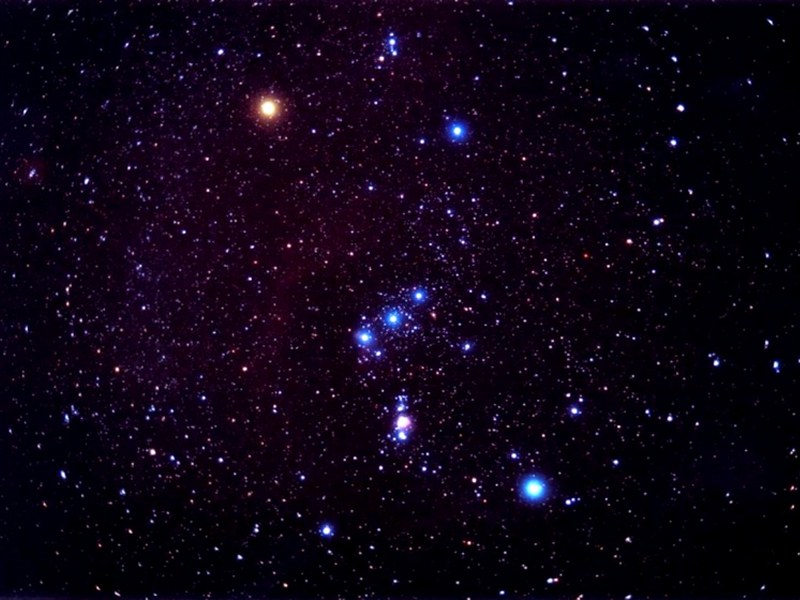 Stars of the Orion Constellation
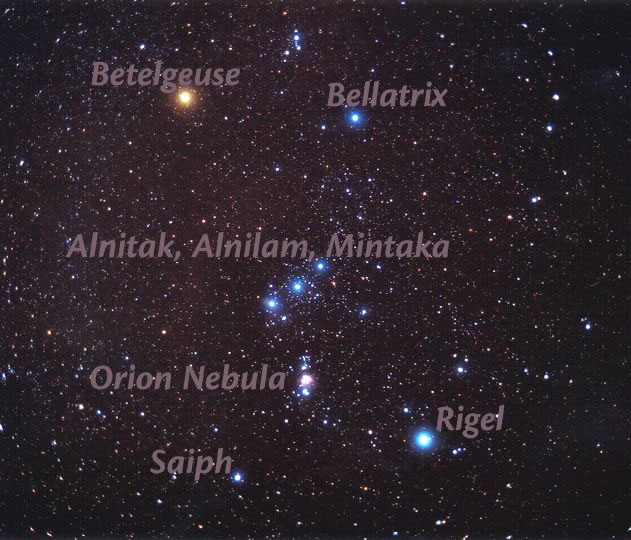 Determining the time of day
Ancient Egypt, 4,000 ybp
Divided daylight into 12 equal parts (varied from summer to winter)
Divided night into 12 different parts based on star clocks
1500 ybp: water clocks
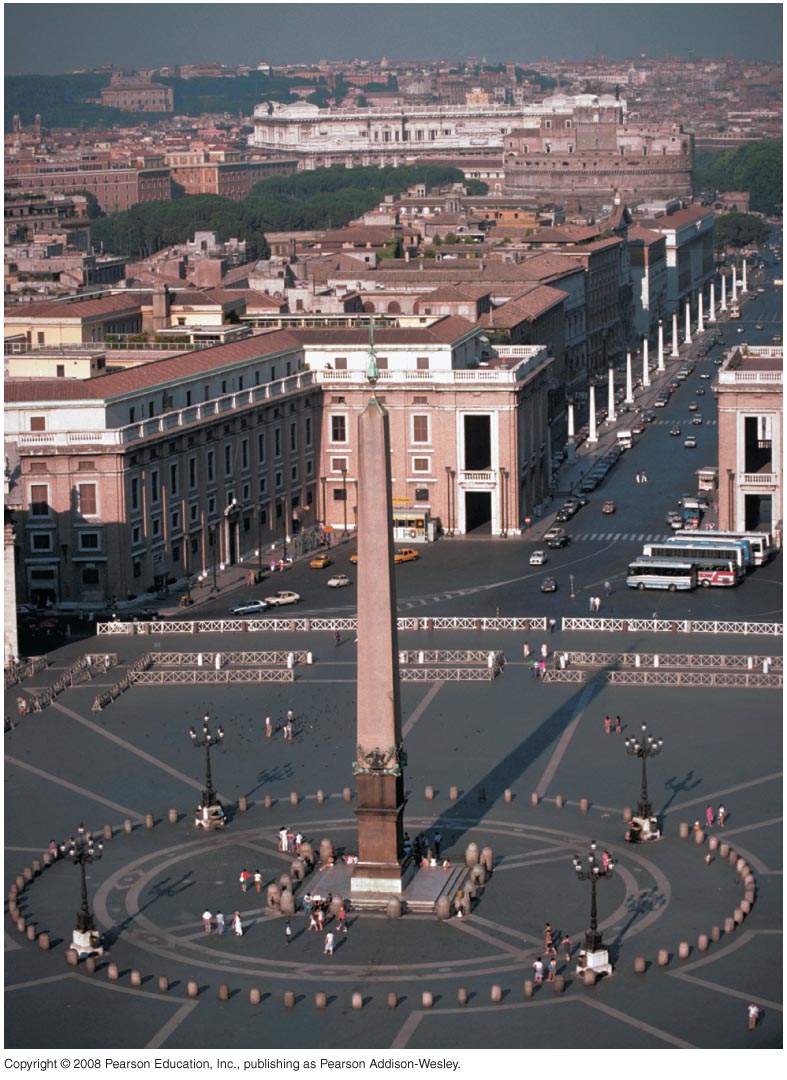 Shadows cast by the obelisk may have been used to tell time
Marking the seasons
Stonehedge, southern England
Templo Mayor,  Aztec City of Tenochititlan
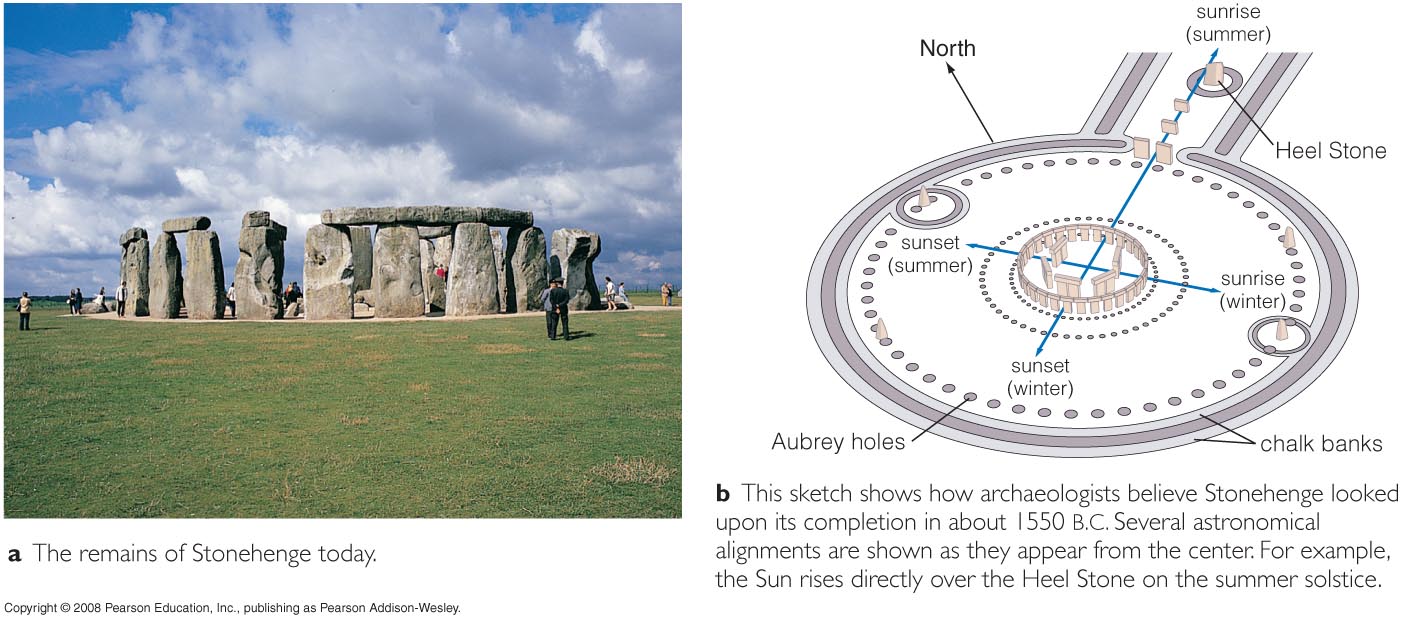 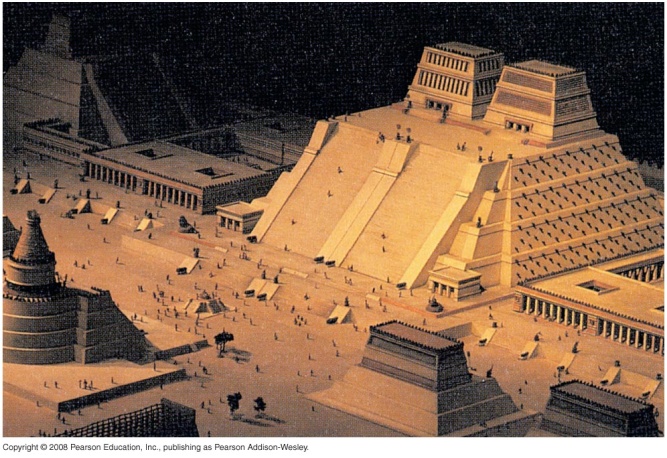 The sun rose through the notches during the equinoxes
Ancient Greek Science
Constructed models of nature to explain motion of the stars, Sun, Moon, and planets.
Geocentric model: Earth is a sphere that rests in the center.
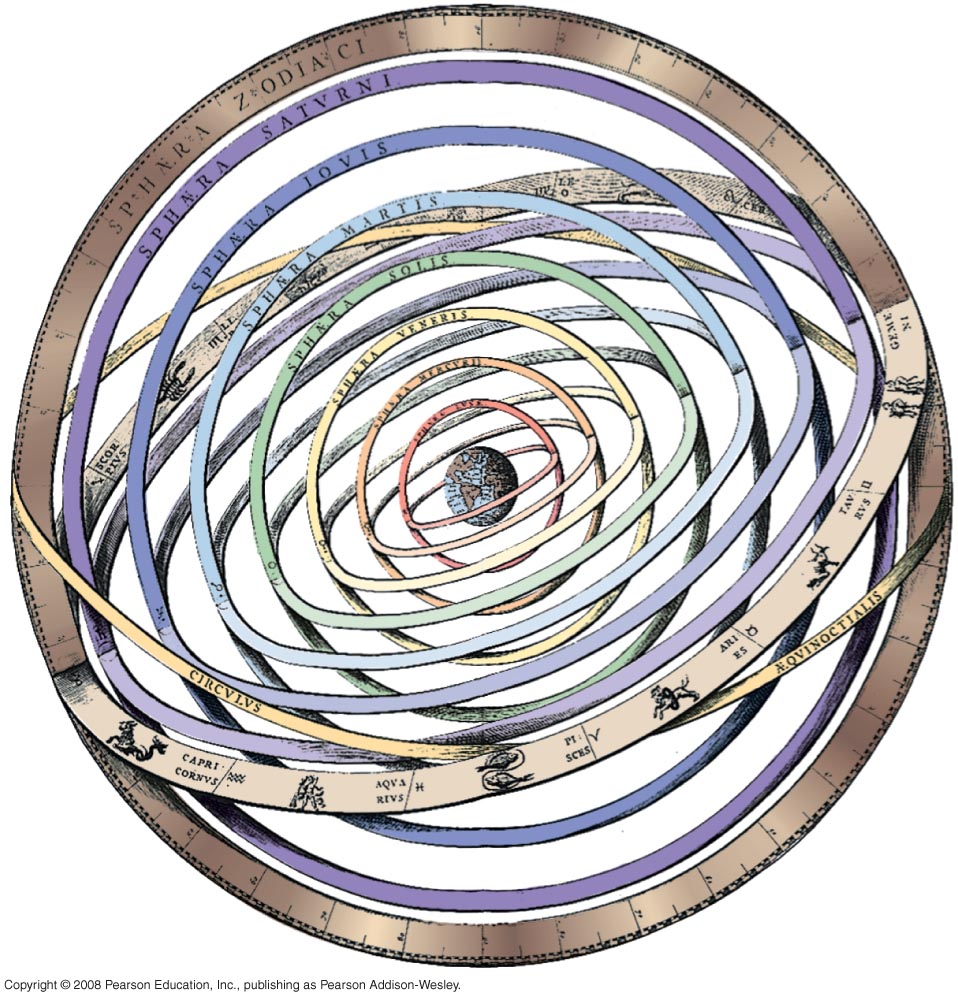 Ptolemy’s Model
Observable motions of the celestial bodies
Second century, CE
Celestial  sphere made a daily trip around a motionless Earth
Retrograde motion: each planet appears to stop, reverse direction and then resume the original direction
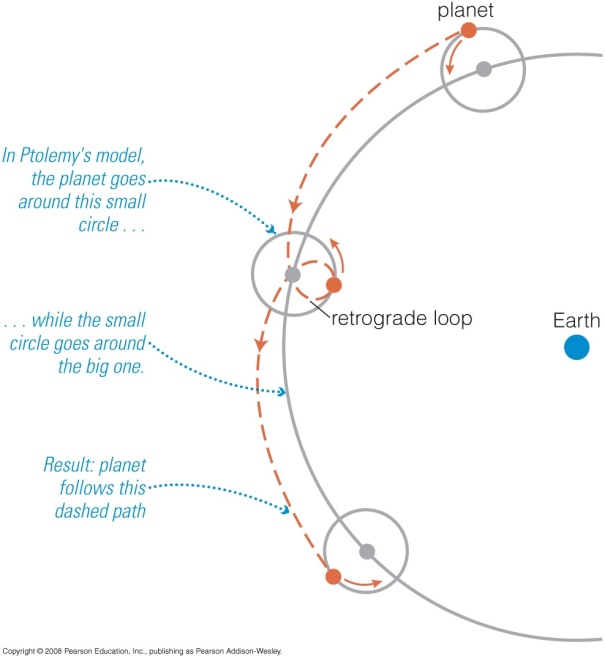 Astronomical ideas lost until the middle ages including the idea of a spherical Earth.
Nicolaus Copernicus (1473-1543)
Earth is a planet
Heliocentric model: Sun in the center and the planets orbit around it
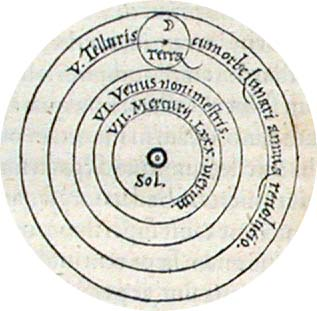 Explanation of retrograde motion supported the Heliocentric model
Explains how planet movements are viewed from Earth in relation to the constellations.
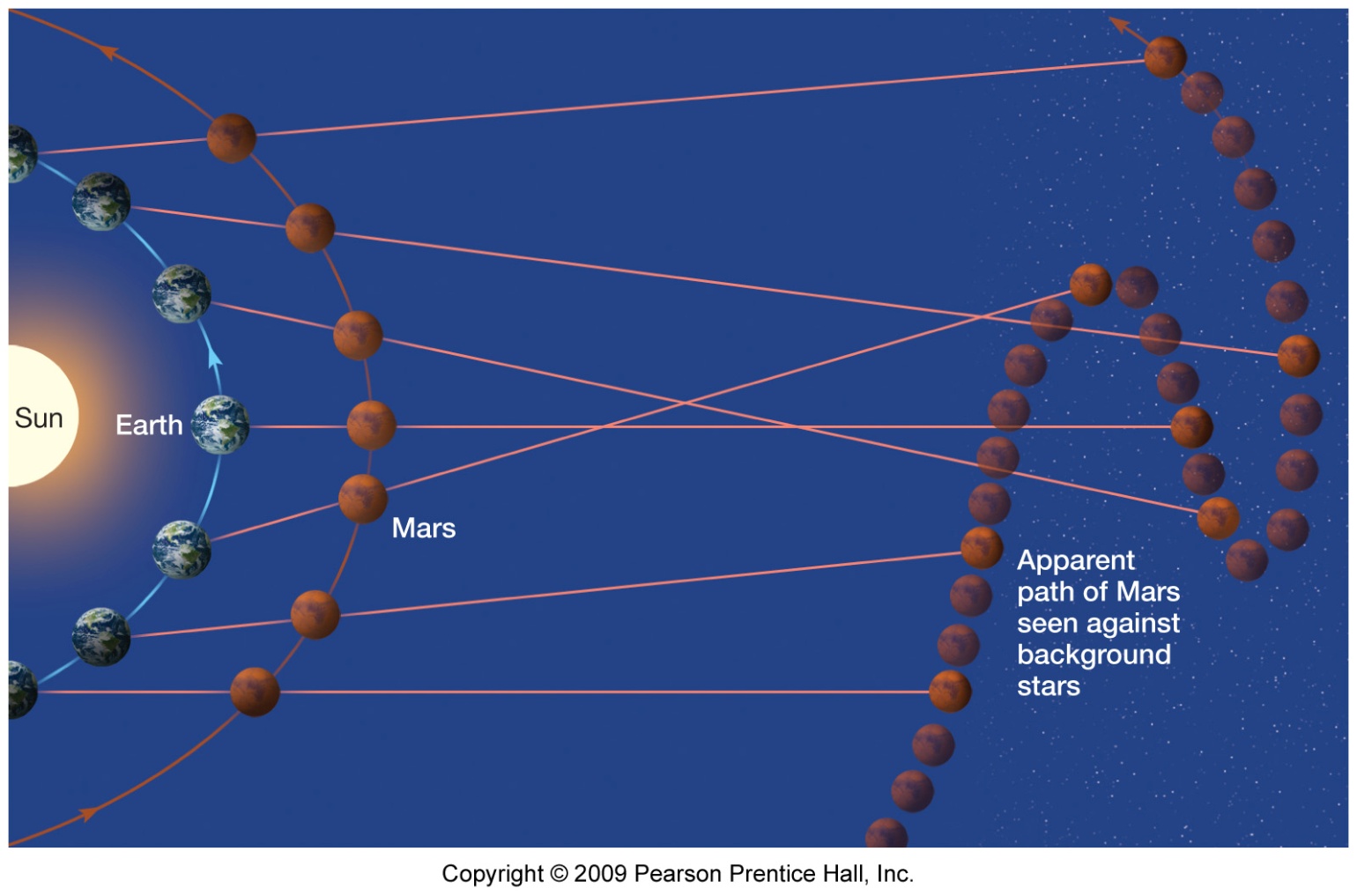 Retrograde motion
Johannes Keppler, (1571-1630)
Law #1: Planets have an elliptical orbit
Law #2: A planet  to sweep equal areas in the same amount of time
Travels more rapidly when closer, slower when farther
Average orbital period of the Earth: Planet’s distance to the Sun is the mean distance = 93,000 miles or 1 astronomical unit
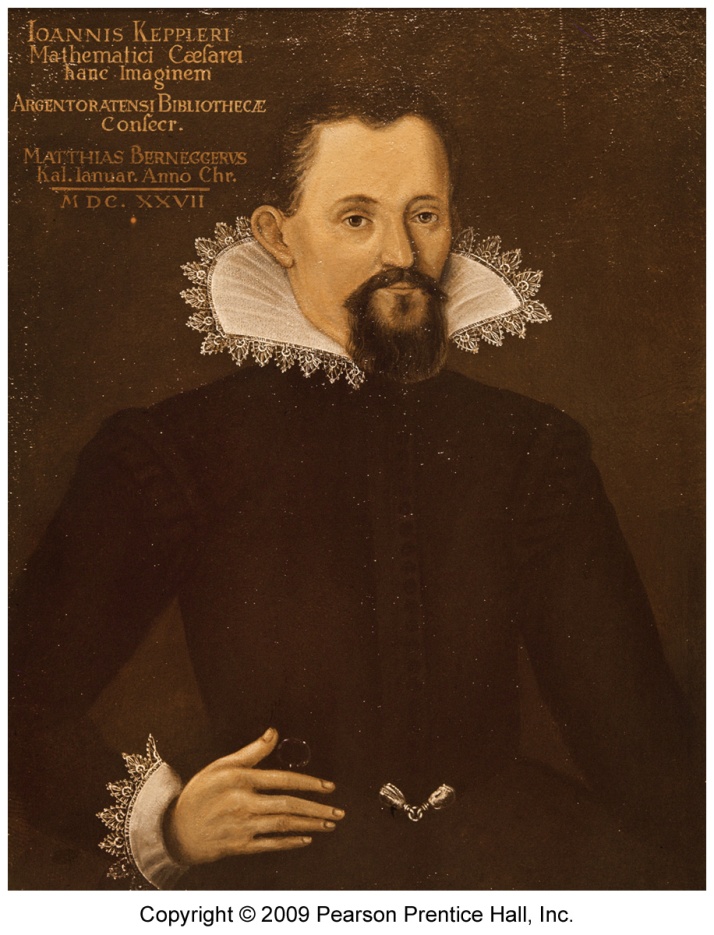 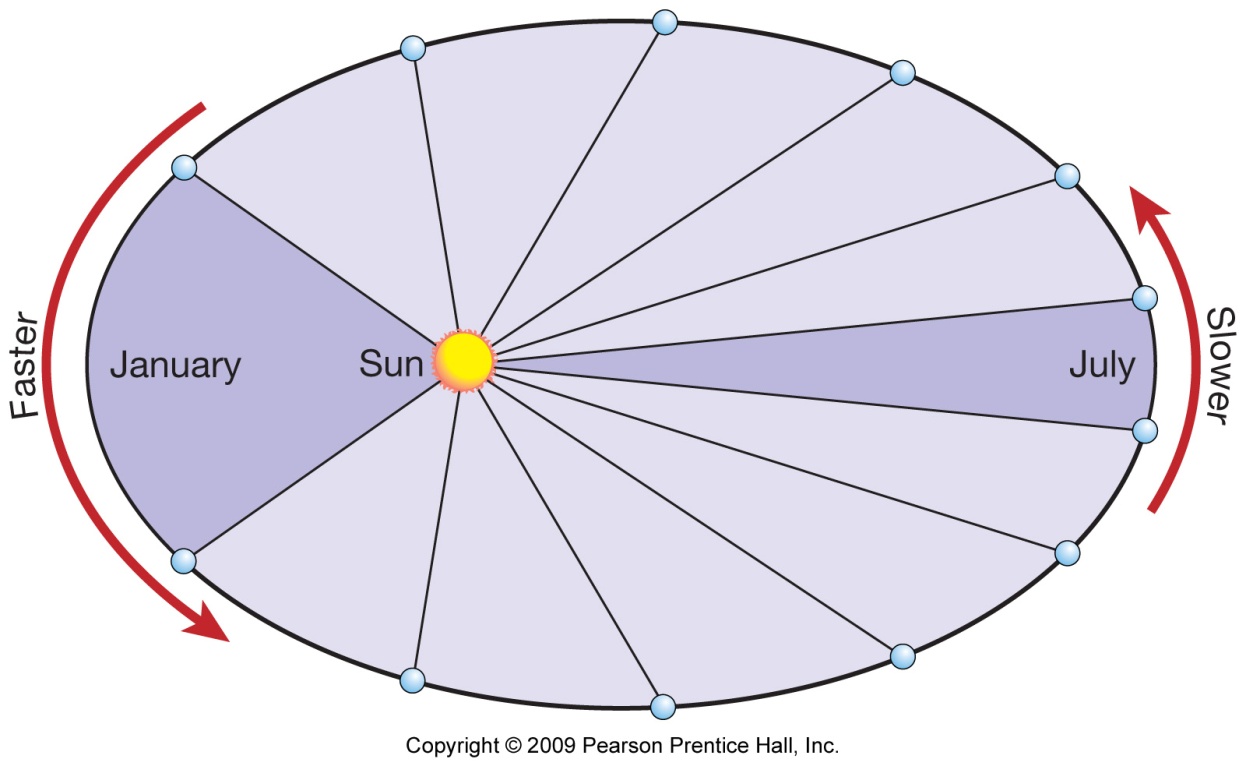 The orbital periods of the planets and their distances to the Sun are proportional
Kepler’s 3rd law: solar distances of the planets can be calculated when the orbital period is known
Mars: 687 Earth days to orbit or revolve around the Sun
687/365 = 1.88
1.88 squared equals 3.54
The cubed root of 3.54 is 1.52
The distance from Mars to the Sun
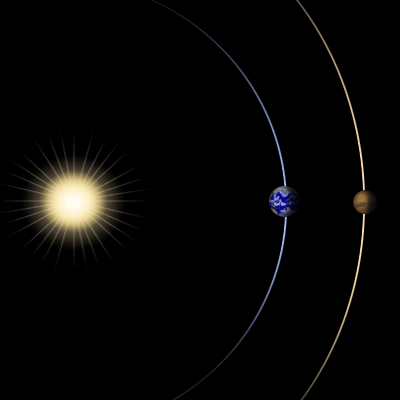 Galileo Galilei (1564-1642)
Use of the telescope
Planets are Earth like not star like
Venus exhibits phases just like the moon
Moon’s surface is not smooth
The Sun has sunspots with slightly lower temperatures
Galileo: observed 4 of Jupiter’s 63 moons
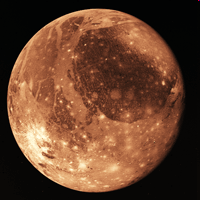 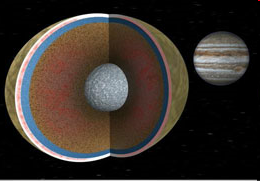 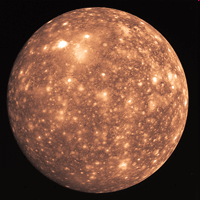 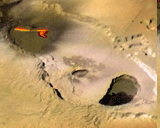 Io:
Ganymede:
Europa:
Callisto:
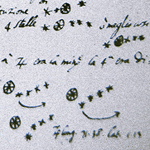 Sir Isaac Newton (1642-1727)
Gravitational force: 
Gravity=G x mass1 x mass2                                   ……………distance x distance

 Proved planets have an elliptical orbit
The Celestial Sphere
A method of examining the stars
Dividing the sky by constellations
Spring equinox (12 hours of day, 12 hours of night) originally when the Sun was against Aries
Today, against Pisces
The Celestial Sphere
Equatorial system
Constellations
Extension of Earth’s latitude and longitude
650 light years
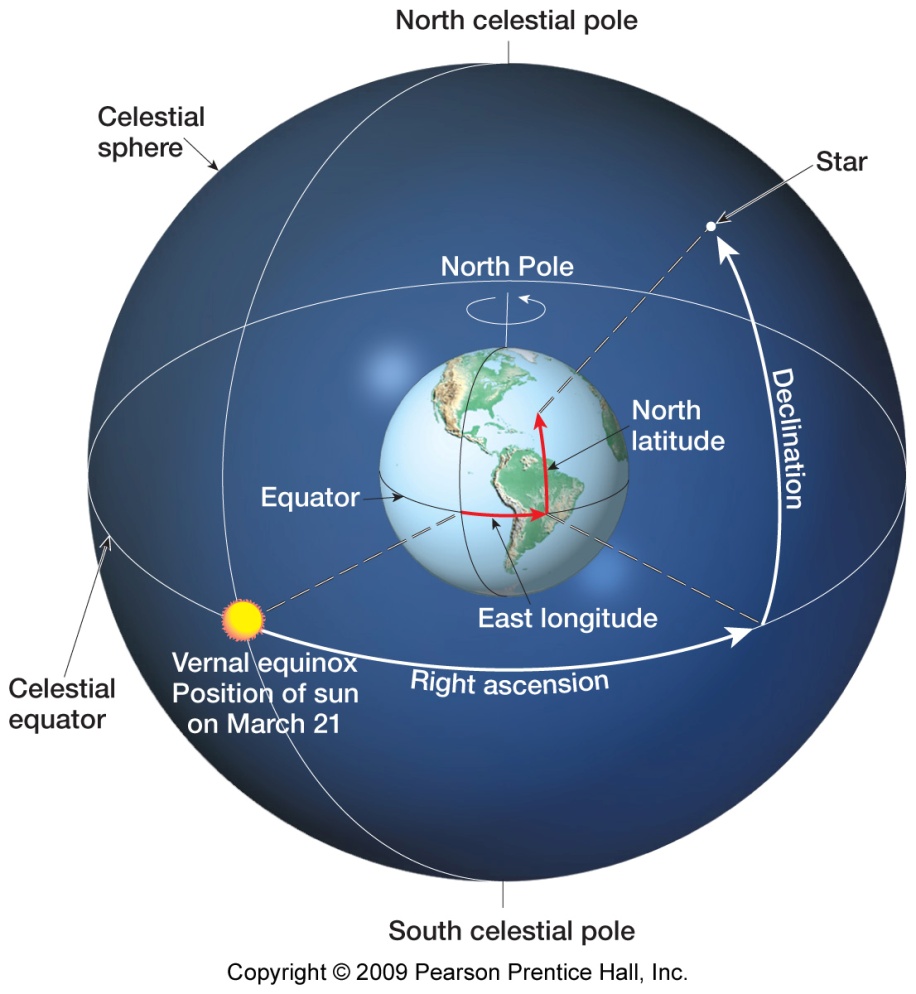 500 light years
1500 light years
North celestial pole is near the North Star
The big dipper will appear to rotate around the North Star.
Time exposure picture of this rotation.
Earth’s motions
Revolution: once per year around the sun; elliptical
Rotation
Creates day and night
Solar day: from noon to noon
Sideral day: one full rotation in respect to  a distant star
Moon and Sun travel on the same plane
Precession
Wobble
Compared to a spinning top
Period (time to complete one circle) is 26,000 years
Associated with climate change
Summary:
Indigenous Peoples: understanding of lunar, solar, celestial, and seasonal variations
Egyptians: time
Greeks: geocentric model, five planets, star mapping, spherical revolutions and the spherical Earth
Spherical Earth idea lost during the middle ages
Renaissance:
Copernicus:  heliocentric model; explained retrograde motion
Kepler:  planet’s revolve in an ellipse; law of equal areas; planets and distance to Sun proportional, and astronomical unit
Galileo: 4 of Jupiter’s moons; planets are not stars; Venus has phases; Moon’s surface is not smooth; and the Sun has spots with lower temperatures
Newton: gravitational force
Summary:
The celestial sphere: definition; location; divisions; spring equinox; North Star location
Constellations: Orion; big dipper
Earth’s motions: solar  versus sideral day; rotation; revolution or orbit; precession